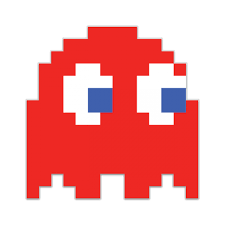 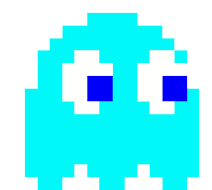 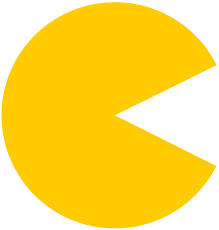 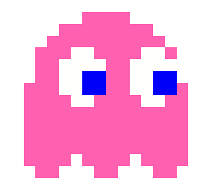 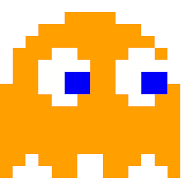 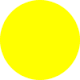 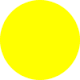 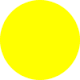 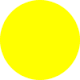 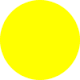 Video Games
By Mountain View Middle School
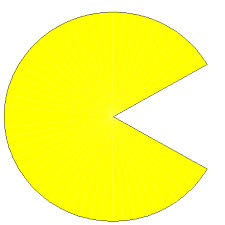 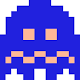 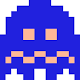 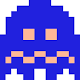 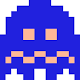 Gaming Systems
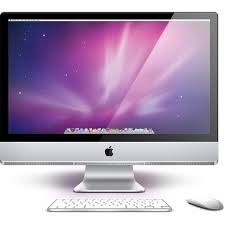 Out of our 95 entries, we had:
 30 Xbox users.
20 playstation users.
78 Pc users.
21 mac users.
59 mobile users.
Looks like people love computers
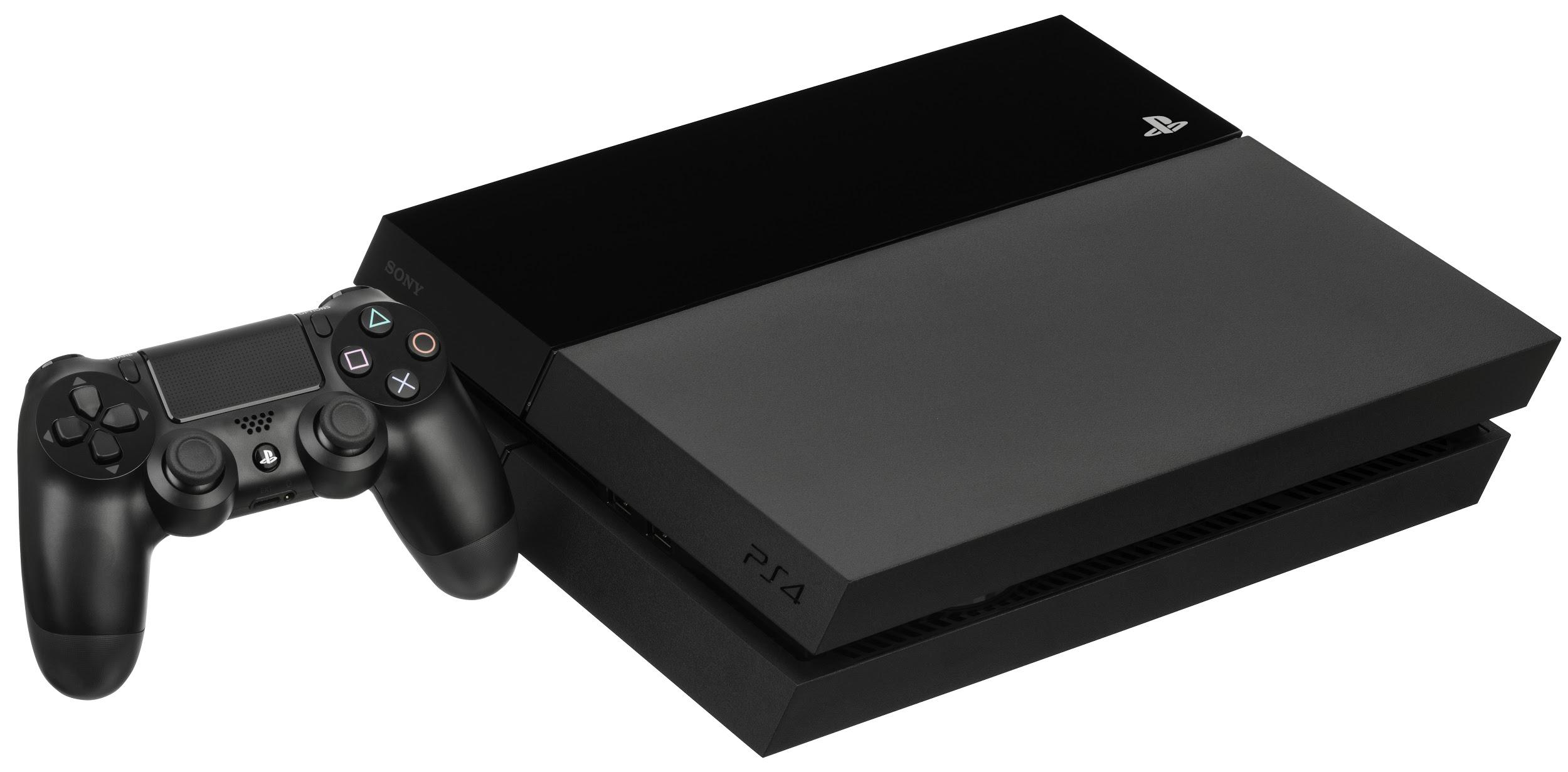 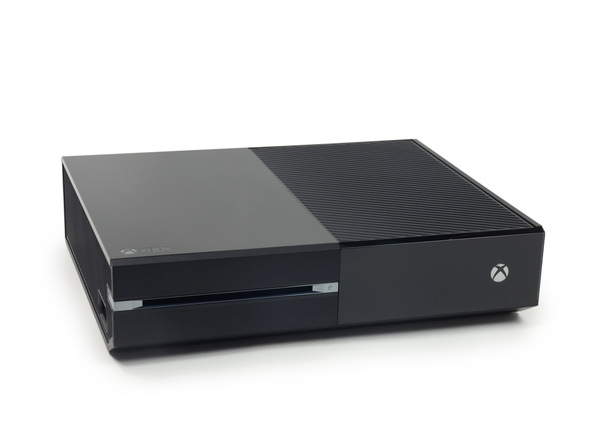 Genders
Surprisingly,we had more girls play video games than guys. This goes against what we thought earlier,which was more guys would play.
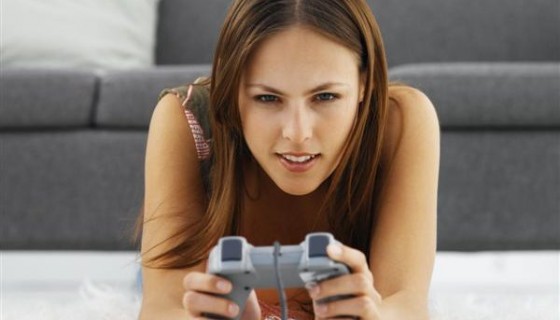 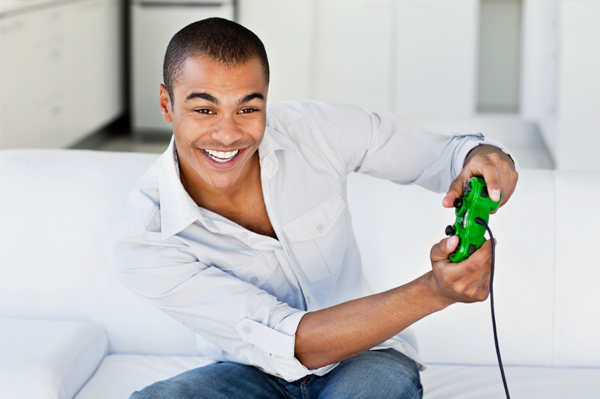 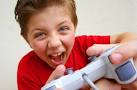 Age
We had 2 nine year olds.
We also had 53 eleven year olds.  
18 twelve year olds.
2 thirteen year olds.
6 fourteen year olds.
2 fifteen year olds.
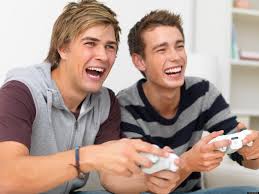 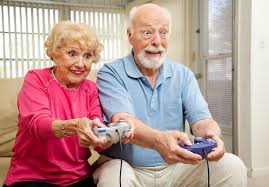 Countries
Out of our 95 entries, we had many different countries reply:
66 from America
6 from Belarus
14 from Moldova
This is what we originally thought,because americans are the biggest audience
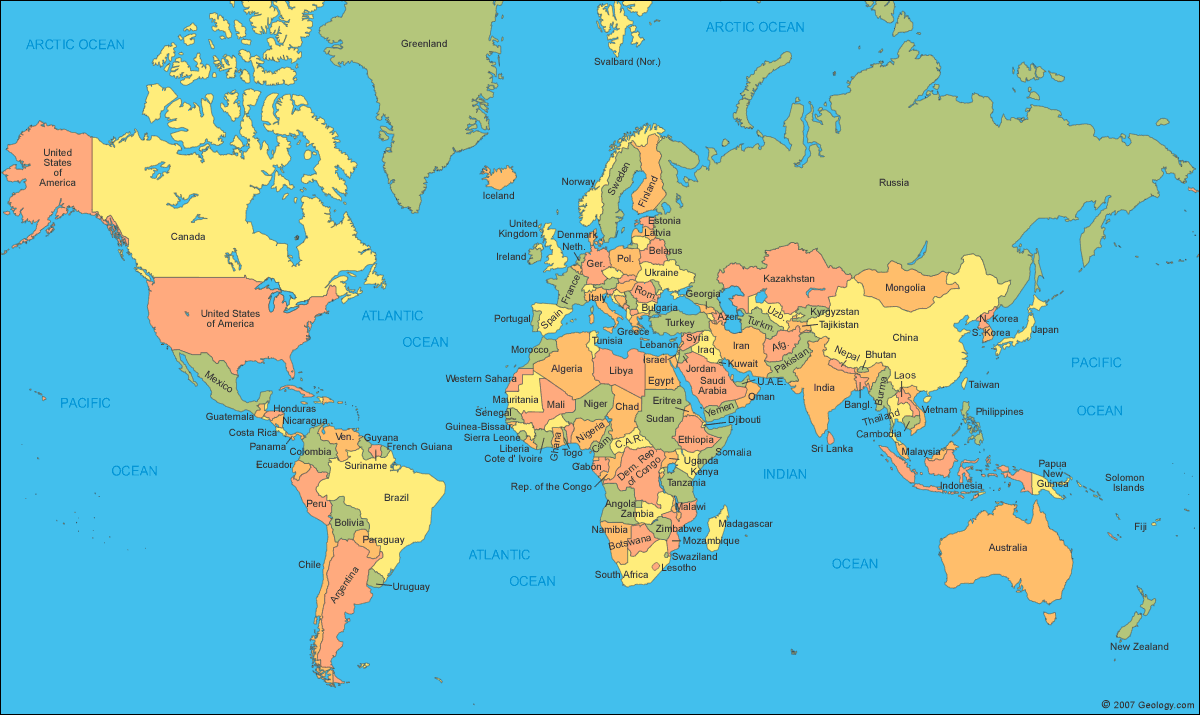 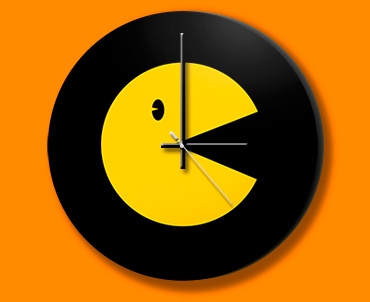 Time Spent on Games (Per Week)
19% People spent 0 hours a week on games.
41% people spent 1-3 hours on gaming per week.
15% people spend 3-5 hours on games each week.
10% people spend 5-7 hours on games a week.
15% people spend 8+ hours on gaming each week.
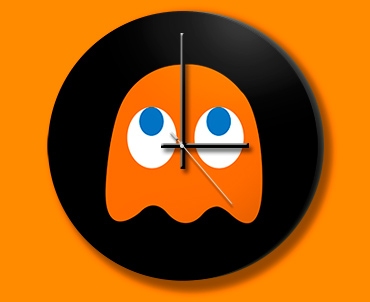 Face to face time
30% people spent a whopping 0 hours talking to people per day.
41% people spent 1-3 hours a day talking to real people.
12% people said 5-7 hours a day talking to real people.
17% people spent 8 or more hours talking to real people.
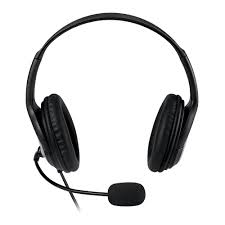 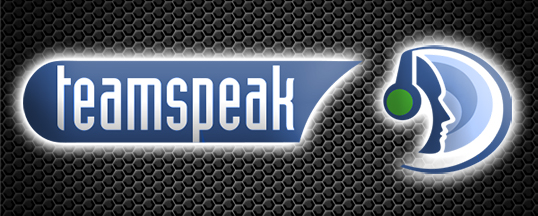 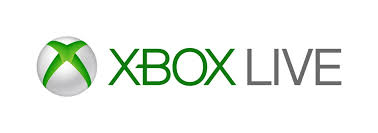 Amount of time spent with friends online
29% people do not spend anytime with their friends.
41% people spent 1-3 hours with their  friends online.
10% people spent 3-5 hours.
4% people spent 5-7 hours.
16% people spent 8+ hours with friends online.
Most people play only 1-3 hours online with their friends.
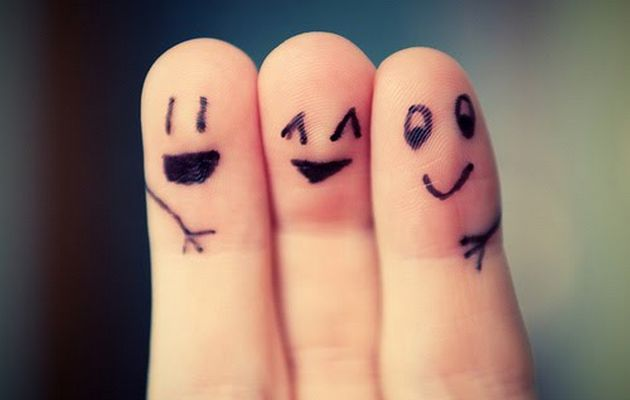 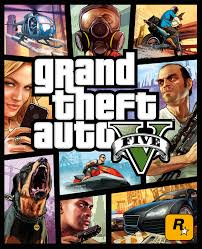 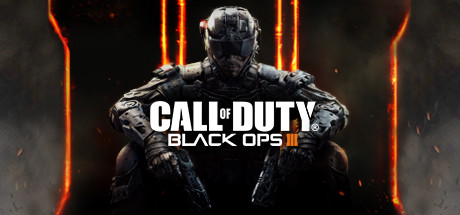 Franchises:
17 people have Call of Duty.
17 people have Grand Theft Auto.
A lot of people like GTA and Call of Duty
 Surprisingly, 36 people don't have any specific franchises or any games.
Games not Allowed to Play
About 60% of the people we surveyed are allowed to play any game.
About 20% can’t play Horror games.
And, about 20% can’t play specific games such as Halo, GTA or CoD. (Call of Duty)
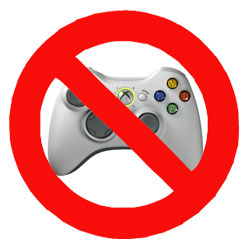 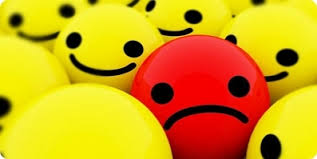 How do games make your life worse?
About 40% said it takes too much time.
About 10% said it affects your brain and actions.
About 30% said they hurt your eyes.
And finally, about 20% said other, including affecting grades, or not affecting your life at all.
You can go back your game now...
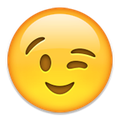